Texas Demographic Trends and Characteristics
April 11, 2023
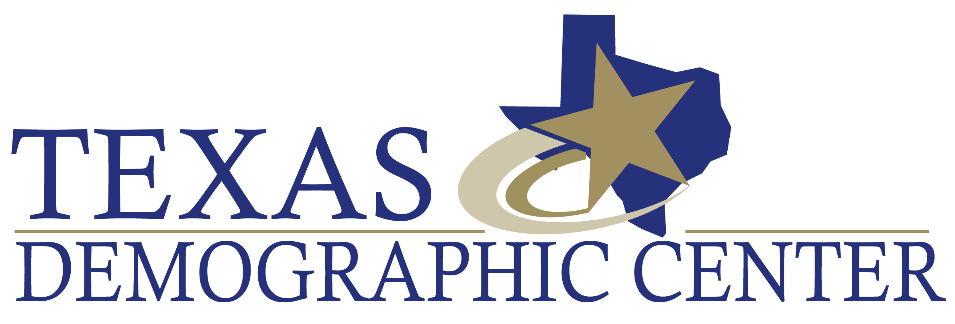 1
States with Most Population Growth, 2010 to 2020
SOURCE: U.S. Census Bureau. 2010 and 2020 Census Count and 2021 Population Estimates
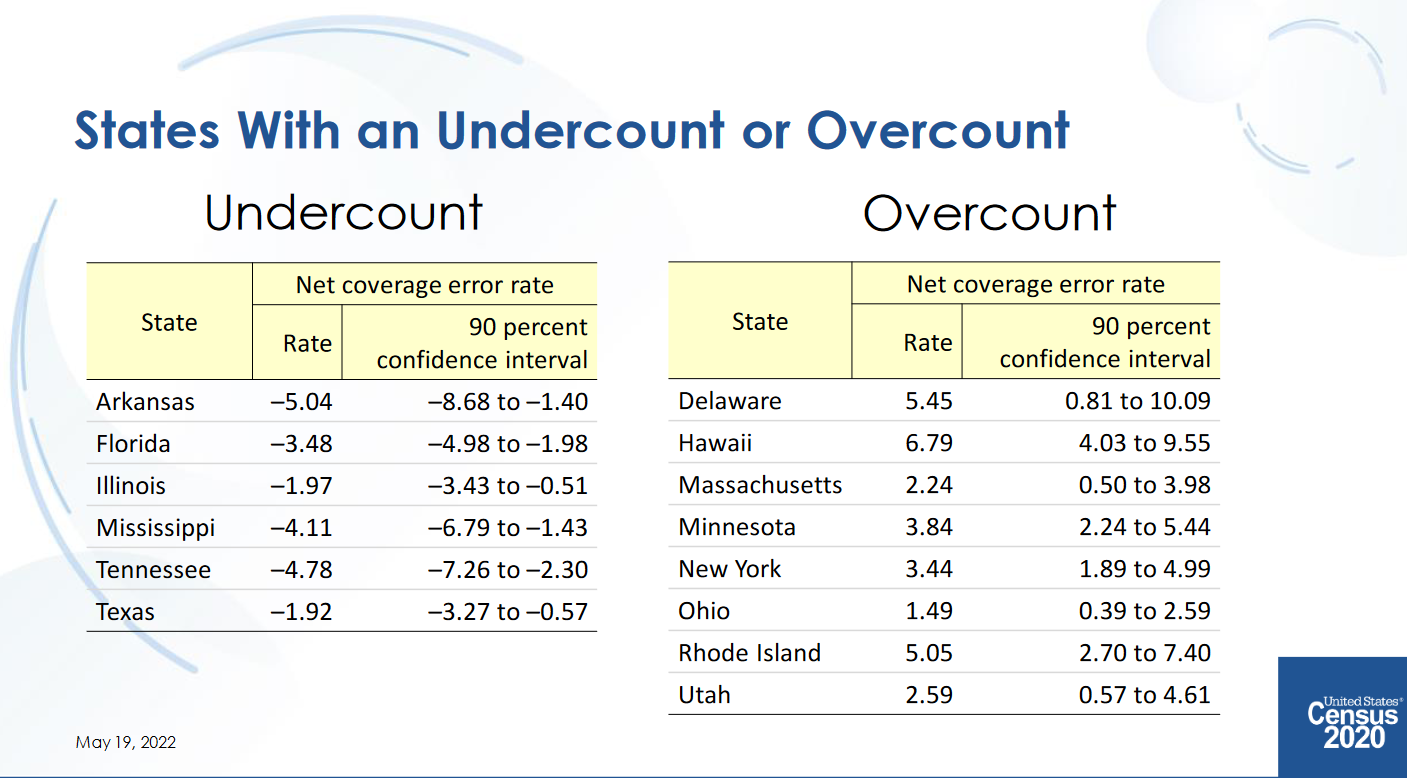 Texas had an undercount of -0.97 in 2010 (not statistically different from 0)
3
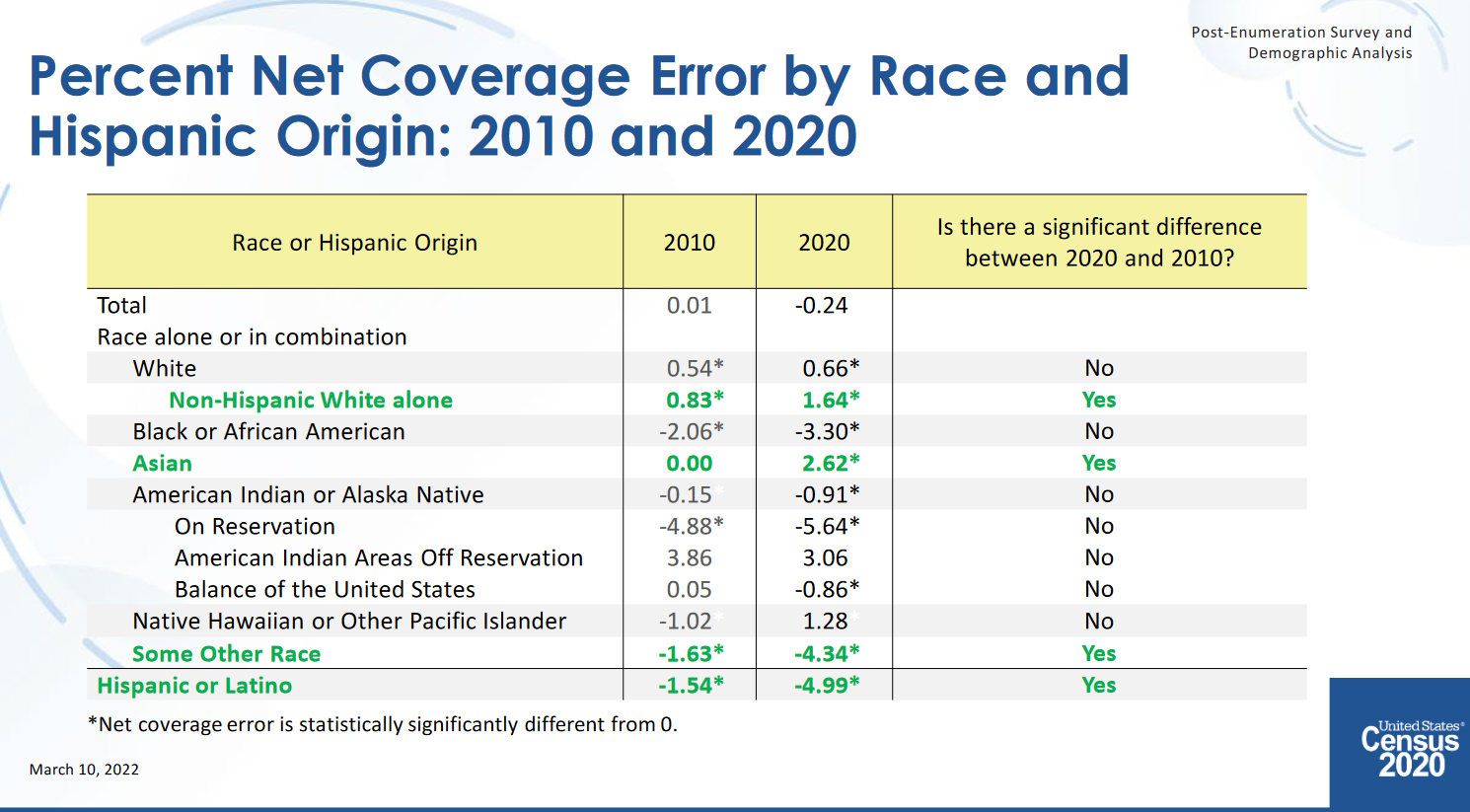 4
States with Most Population Growth, 2020 to 2022
’20-’21 -> 902 
new Texans per day
’21-’22 -> 1,290 new Texans per day
5
SOURCE: US Census Bureau, Population Estimates, 2021 and 2022 vintages
2022 Estimated Population, Texas Counties
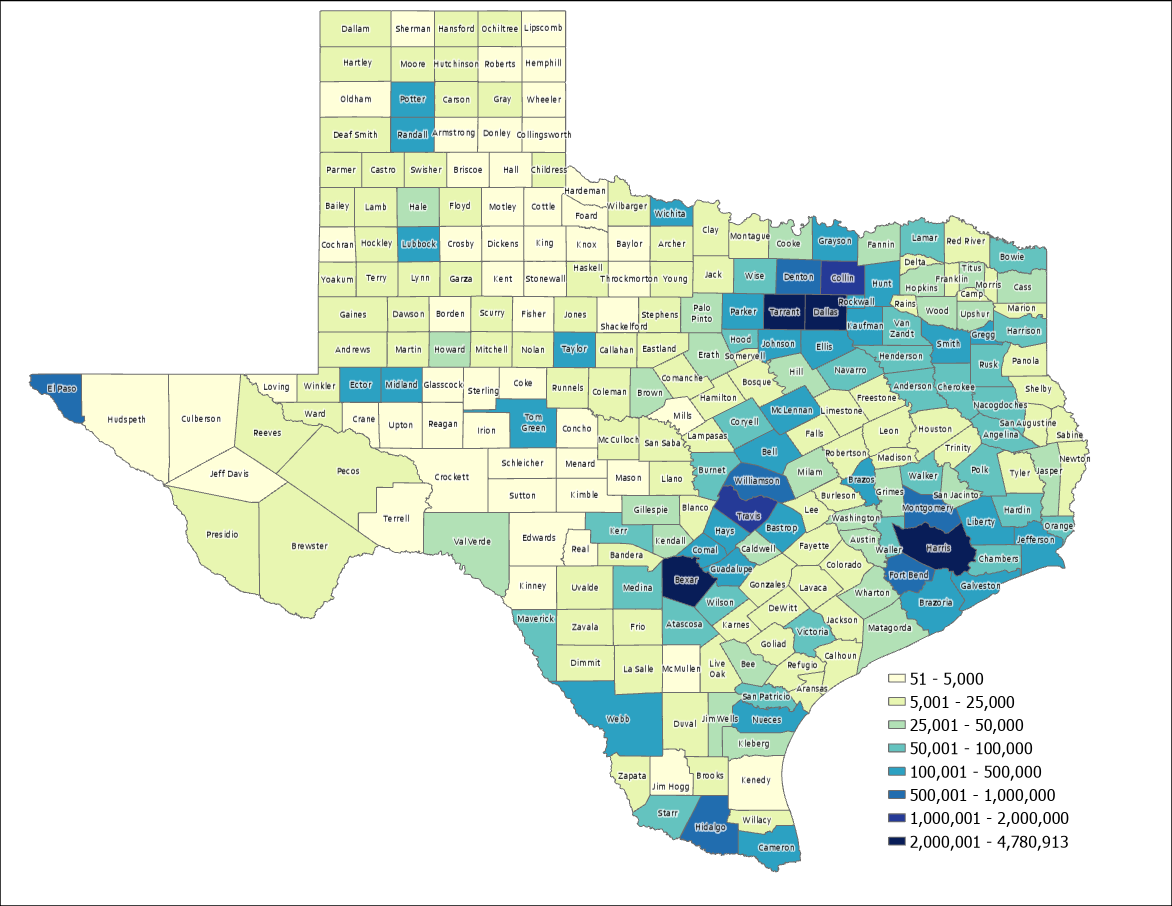 87%
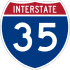 6
Source: US Census Bureau, 2022 Population Estimates
Estimated Numeric Change, Texas Counties, 2021-2022
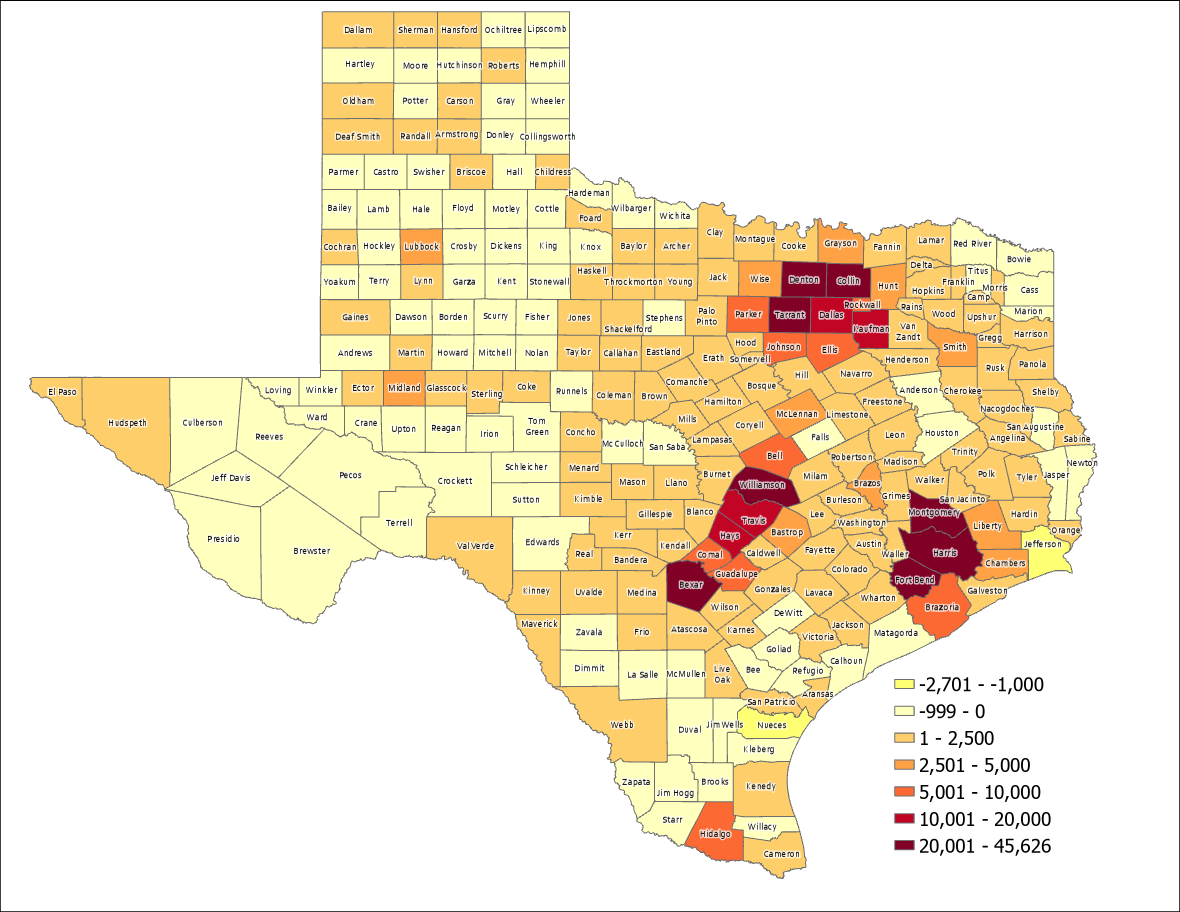 95 of Texas counties lost population
7
SOURCE: US Census Bureau, Population Estimates, 2022 Vintage
Top Counties for Numeric Growth in Texas, 2021-2022
8
Source: US Census  Bureau, 2022 Population Estimates
Estimated Percent Change, Texas Counties, 2021-2022
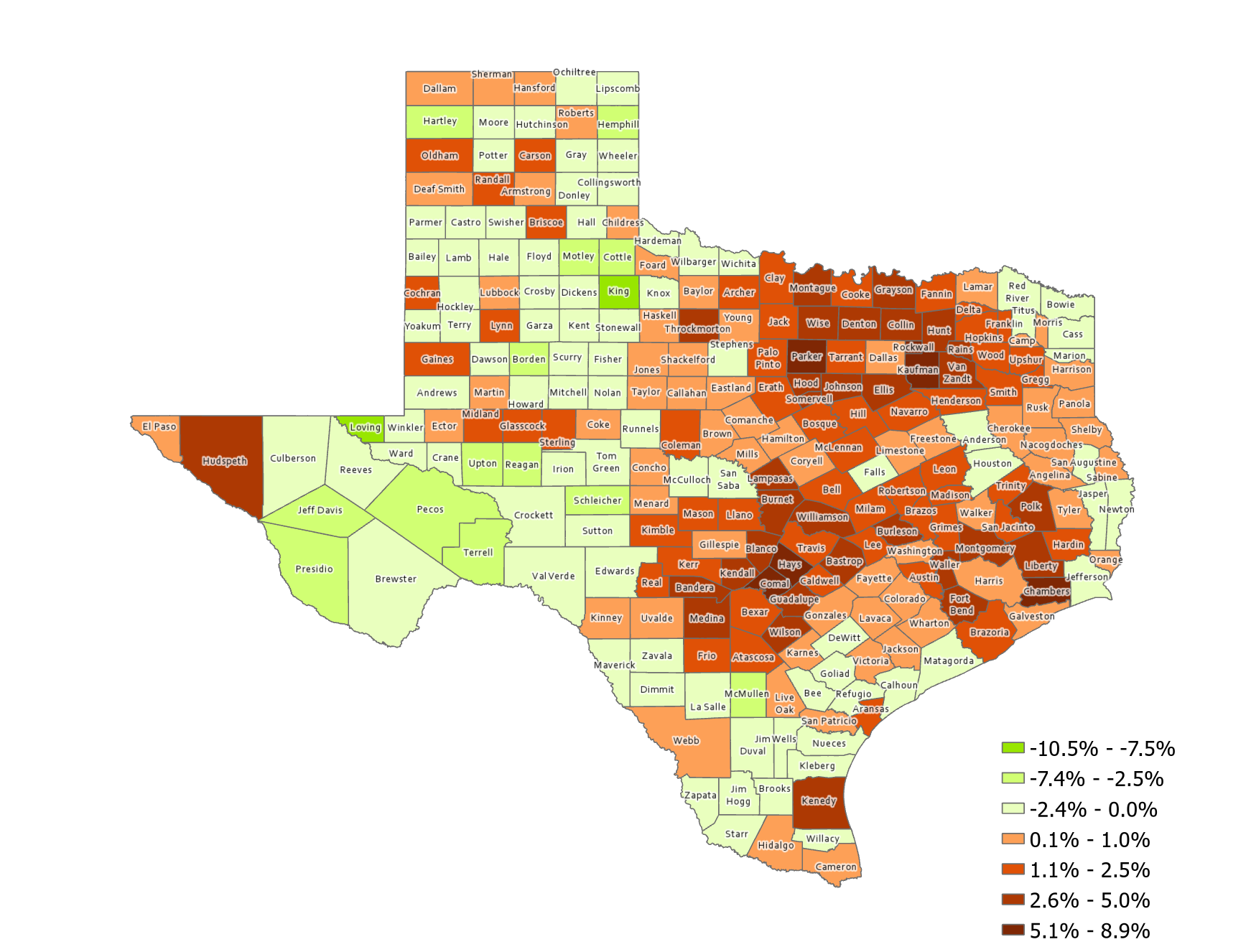 9
SOURCE: US Census Bureau, Population Estimates, 2022 Vintage
Top Counties for Percent Growth in Texas, 2021-2022*
10
*Among counties with populations of 50,000 or more in 2021
Source: US Census  Bureau, 2022 Population Estimates
Minority population drove growth in Texas between 2010-2020
3,999,944 new Texans

95.3% attributable to growth of minority populations
11
Source: US Census Bureau, 2010 and 2020 Census, P.L. 94-171 Redistricting Files
Note: there were changes in the capture and processing of race data changed between 2010 and 2020
Estimated Racial/Ethnic Composition of Texas Population, 2021
12
Source: U.S. Census Bureau, American Community Survey, 2021
Difference in Population Density per Square Mile (2020-2010), Texas Counties
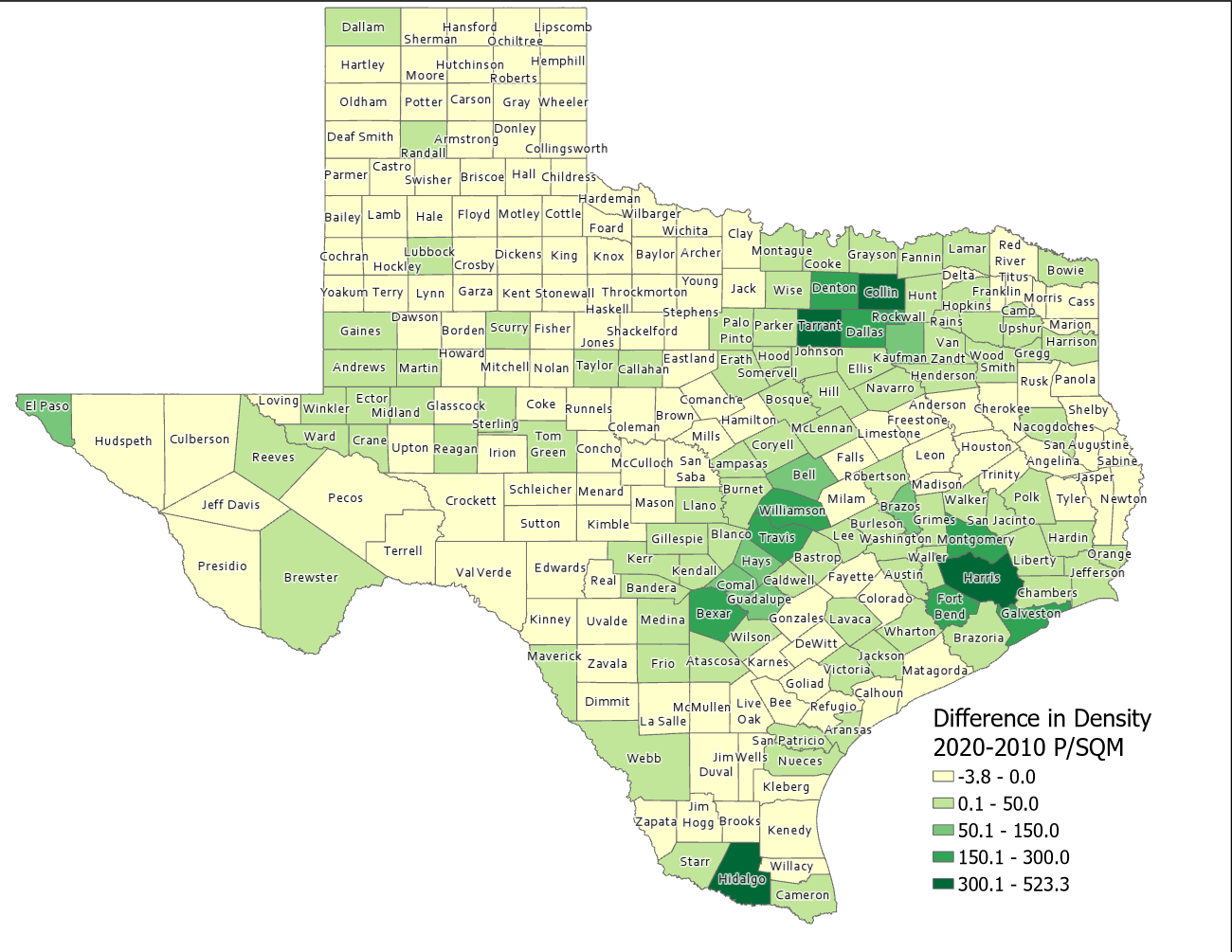 13
SOURCE: US Census Bureau, 2010 and 2020 Census, P.L. 94-171 Redistricting Files
Estimated Natural Increase (Decrease), Texas Counties, 2010-2020
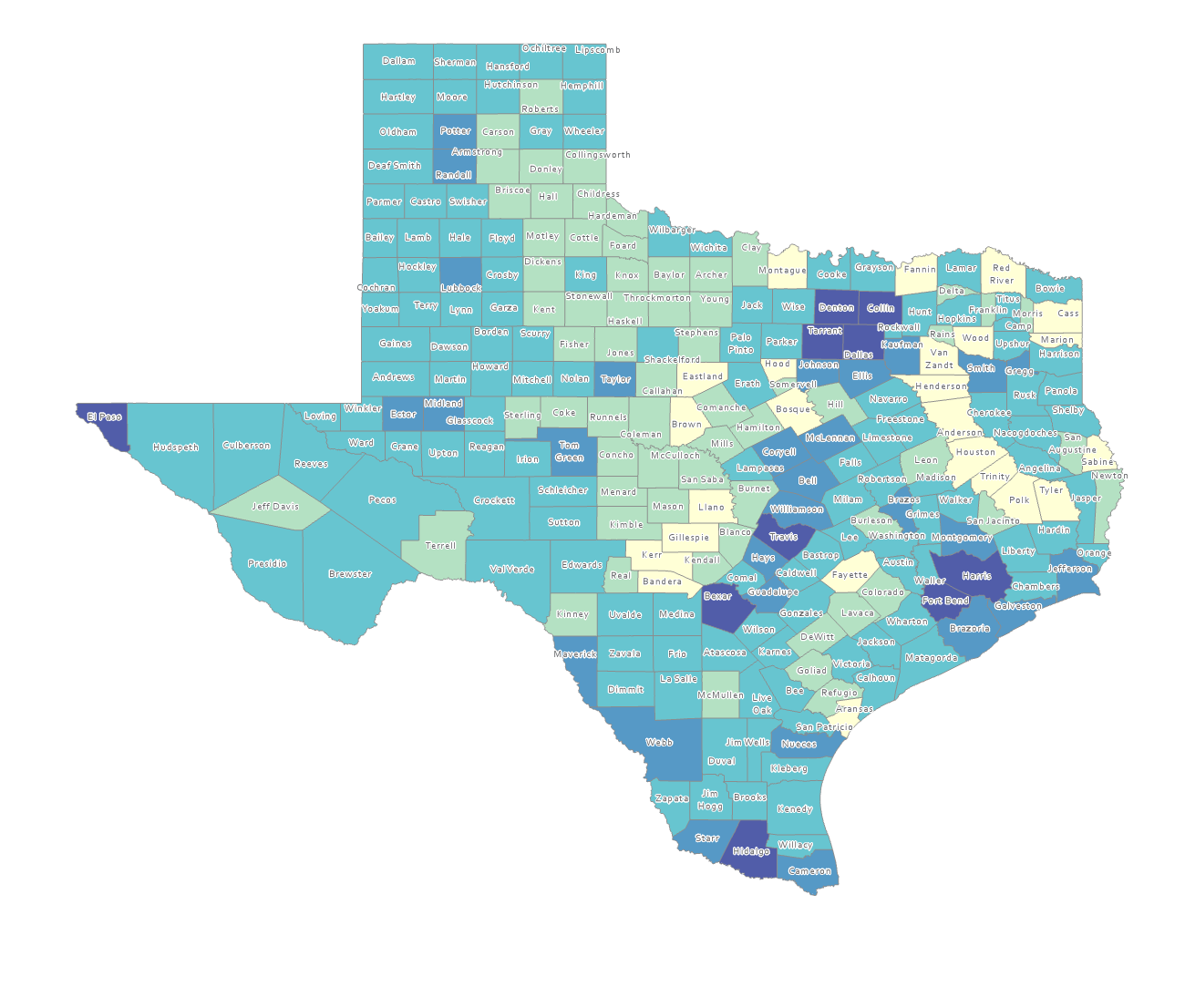 86 counties had natural decrease over the decade (1/3 of Texas’ counties)
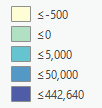 14
Source: US Census Bureau, 2020 Population Estimates
Estimated Population Change from Domestic Migration, Texas Counties, 2010-2020
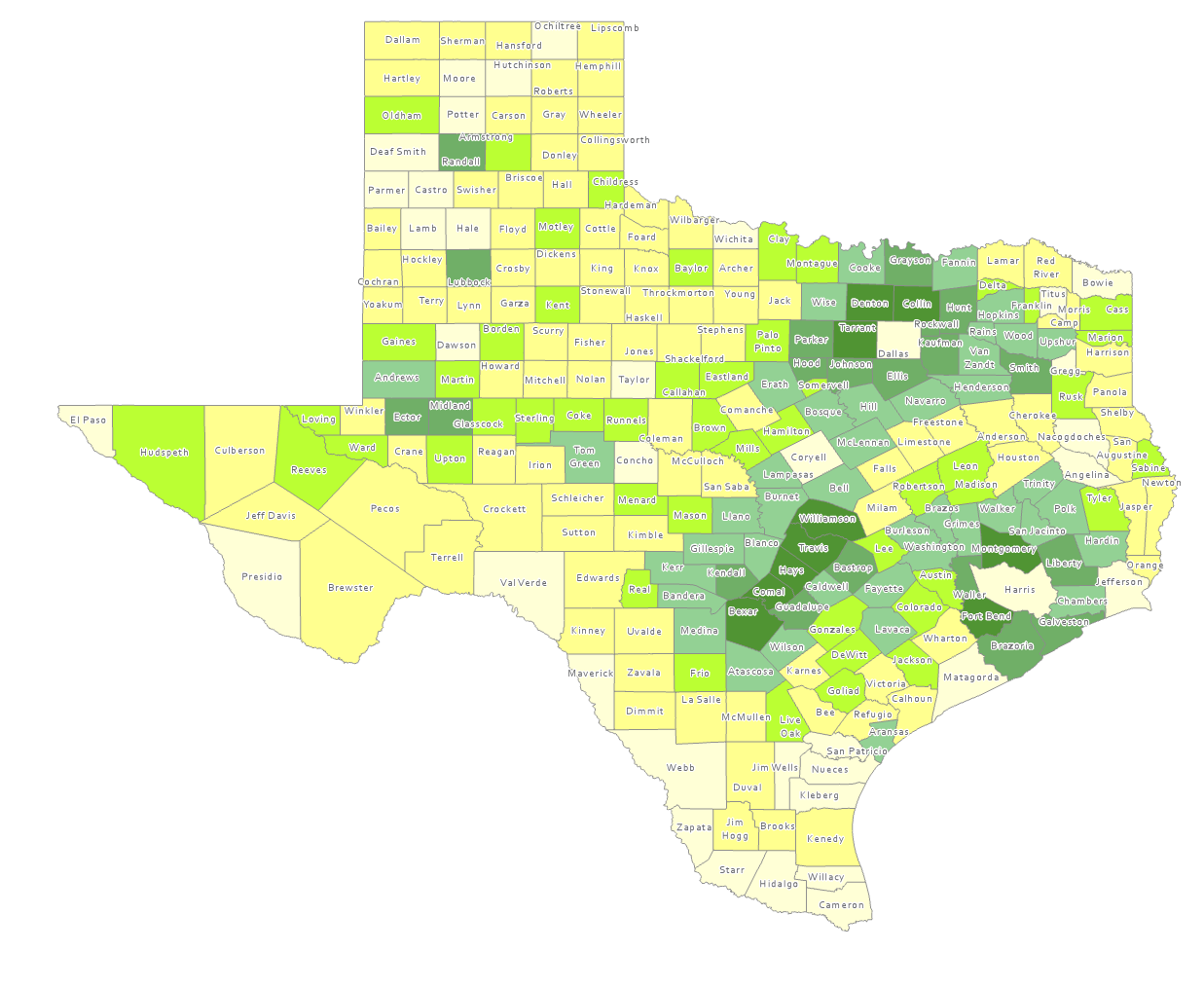 More than half (134) of counties had net out domestic migration
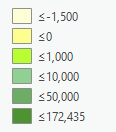 15
Source: US Census Bureau, 2020 Population Estimates
Estimated Components of Population Change for Texas, 2010-2020 and 2020-2021, 2021-2022
2021 to 2022
2020 to 2021
2010 to 2020
326,390
470,708
SOURCE: U.S. Census Bureau. 2020 Evaluation Population Estimates and 2021 and 2022 Vintage Population Estimates
Estimated Domestic and International Migration for Texas, 2011-2021
17
SOURCE: U.S. Census Bureau. 2020 Evaluation Population Estimates and 2021 Vintage Population Estimates
Estimated Change from Domestic Migration Comparing 2010-20 and 2021-22, Texas Counties
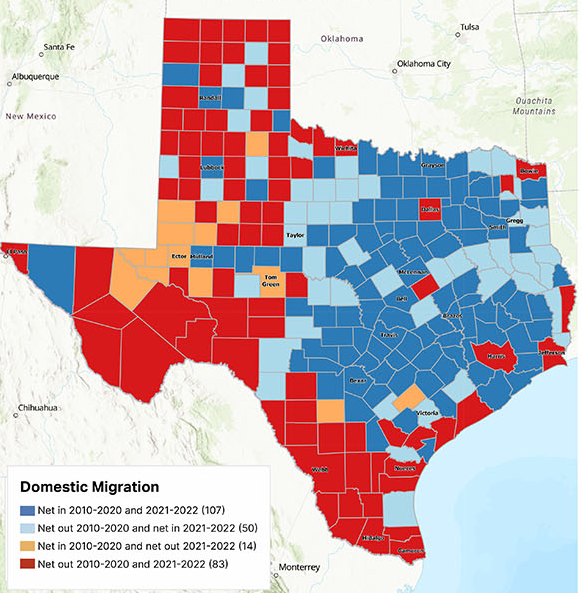 18
Source: US Census Bureau, 2022 Population Estimates
Texas Birth Rates, 2007-2019
SOURCE: Centers for Disease Control and Prevention, National Center for Health Statistics.
Total Fertility Rate (TFR) for Select States, 2008-2018
Average number of children born to a women if…
TFR
Replacement Rate: 
TFR of 2.1 (approx.) to sustain population growth
SOURCE: Centers for Disease Control and Prevention, National Center for Health Statistics.
Generational Population Pyramids, Texas, 2010 and 2020
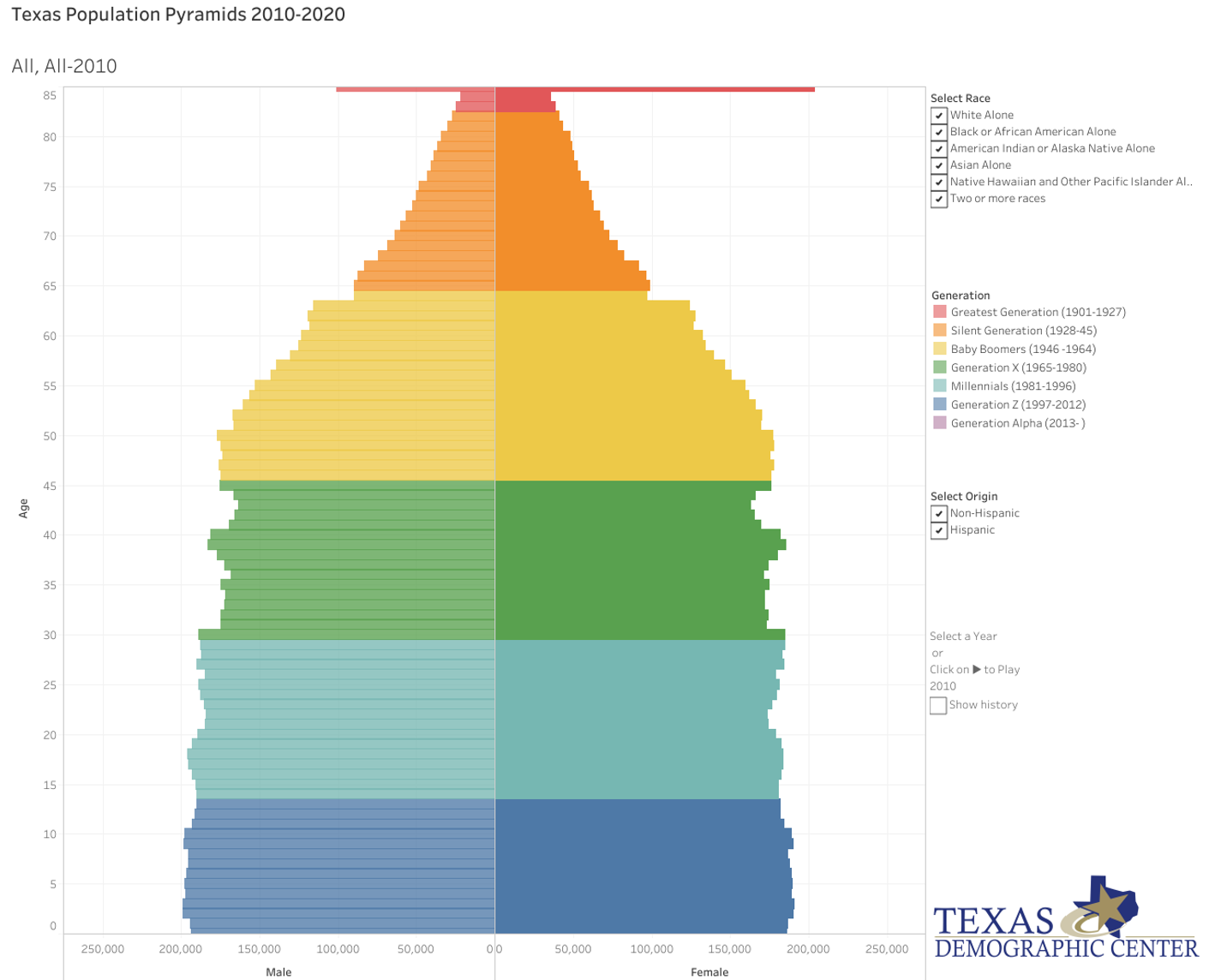 2010
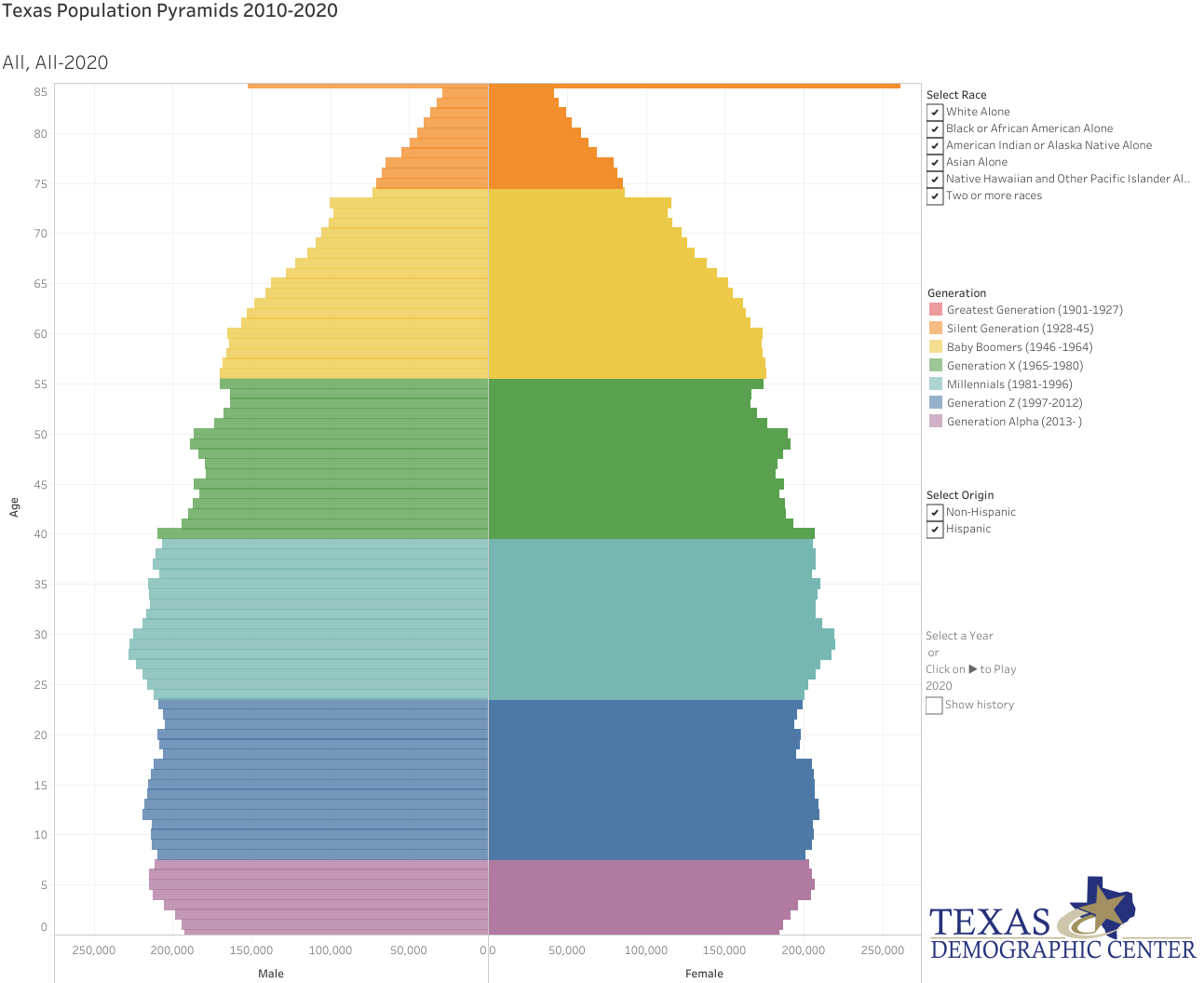 2020
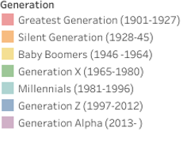 2010

2015

2020
Year of birth
SOURCE: U.S. Census Bureau. 2010 and 2020 Vintage Population Estimates
Estimated Net Domestic Migrants Between Texas and Other States, 2010-2019
22
Source: U.S. Census Bureau, State-to-State Migration Flows, 2010-2019
Percent of Civilian Labor Force by Occupation, Texas, 2007, 2017 and 2017-2017 Change
23
Source: US Census Bureau, American Community Survey, 1-Year Sample, 2007, 2017
Percent Distribution by Education Attainment of Texas Residents (Non-Migrants), Immigrants (international) and Net-Migrants (domestic) Aged 25 Years and Over, Texas, 2015-2019
SOURCE: US Census Bureau, American Community Survey, PUMS, 5-Year Samples, 2015-2019
Percent Distribution by Occupation of Non-Migrants (Texans) and Net-In Domestic Migrants Aged 25 Years and Over, Texas, 2006-2019
SOURCE: US Census Bureau, American Community Survey, 2006-2020
Change in Travel Time to Work, Texas, 2006-2010 and 2016-2020
26
SOURCE: US Census Bureau, 2010 and 2020 5-Year American Community Survey Summary File
Means of Transportation, Texas, 2011, 2019, 2021
27
SOURCE: US Census Bureau, 2011, 2019 and 2021 1-Year American Community Survey Summary File
Projected Population Growth in Texas, 2020-2060
28
SOURCE: Texas Demographic Center, Vintage 2022 and 2018 Population Projections
Projected Population by Race and Ethnicity, Texas 2020-2050
29
Source: Texas Demographic Center 2018 Population Projections
[Speaker Notes: Population projections by race and ethnicity suggest that Latino’s are and will increasingly be the largest race/ethnic group. The number and percent who are non-Hispanic white are likely to decline. Non-Hispanic other are largely of Asian descent and they appear to be increasing rapidly, although the base number is small.]
Projected Population Change, Texas Counties, 2020-2050
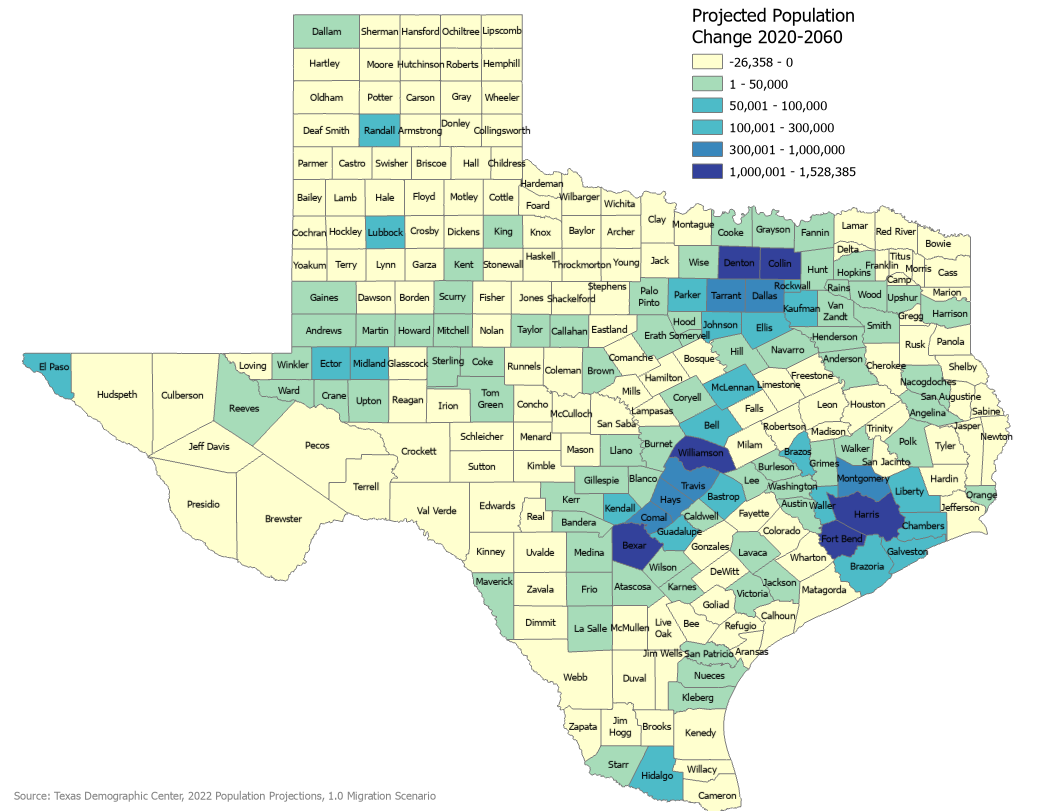 30
Projected Percent Population Change, Texas Counties, 2020-2050
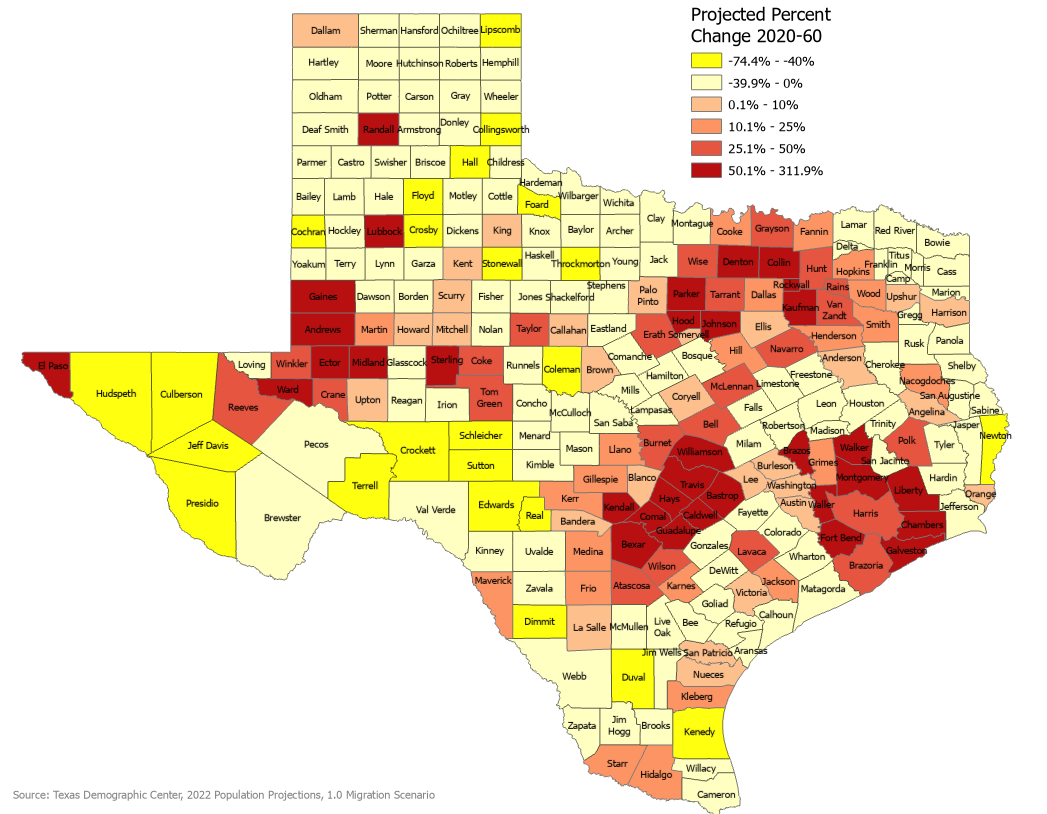 31
https://demographics.texas.gov/
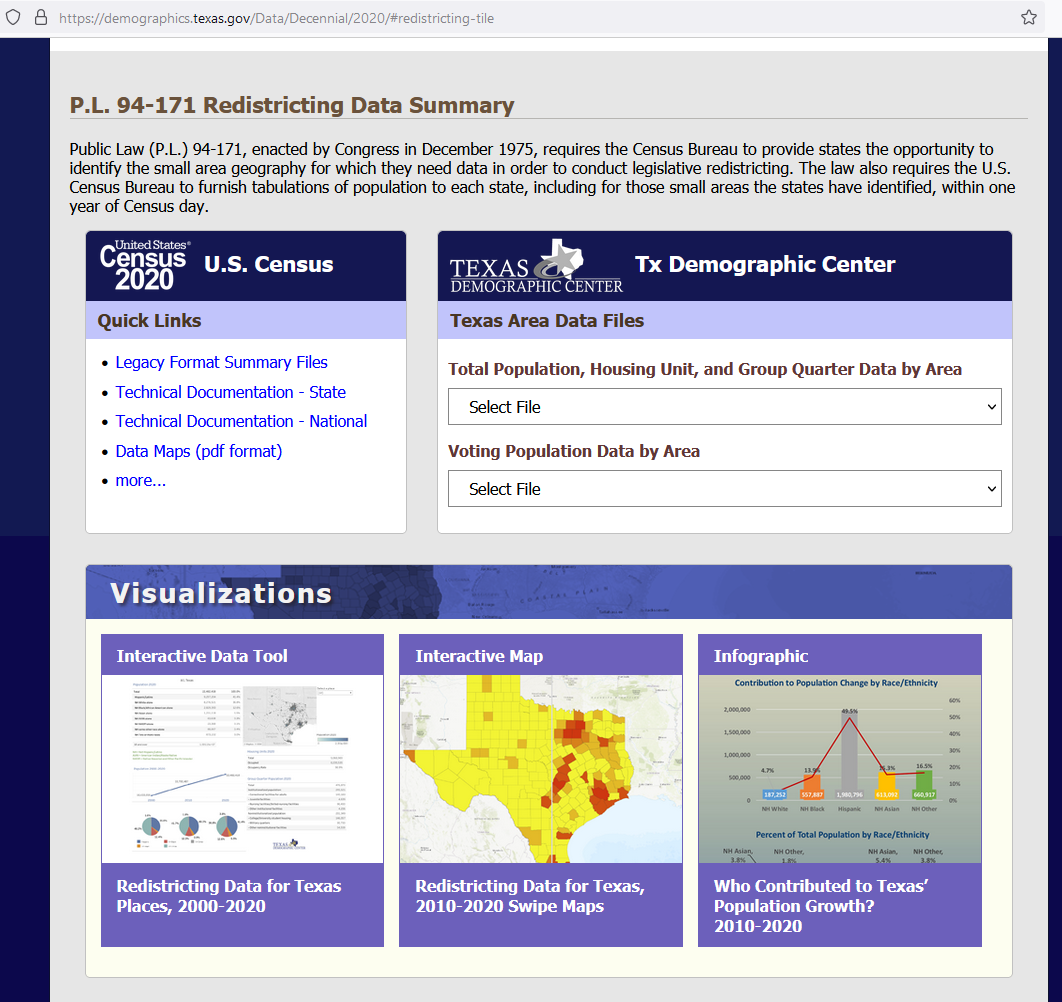 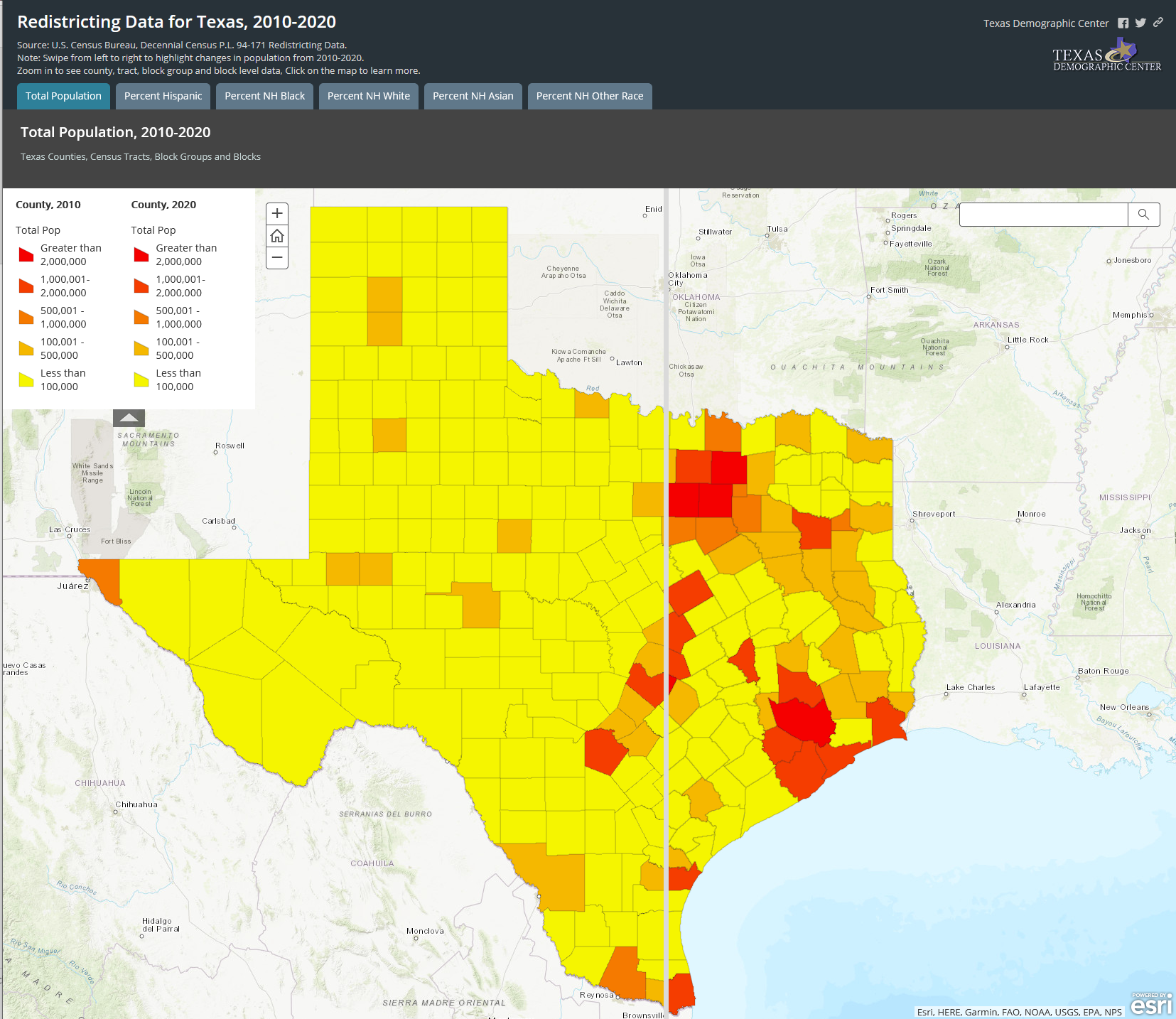 32
Lloyd Potter, Ph.D.
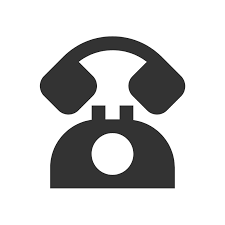 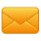 (210) 458-6530
TDC@UTSA.edu
Demographics.Texas.gov
@TexasDemography
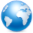 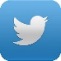 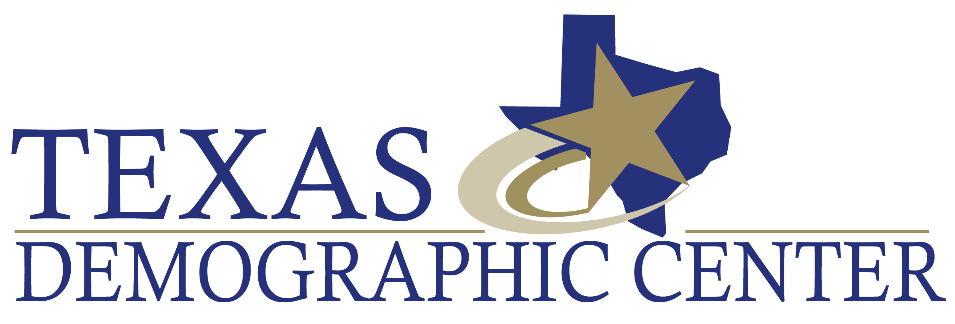 33